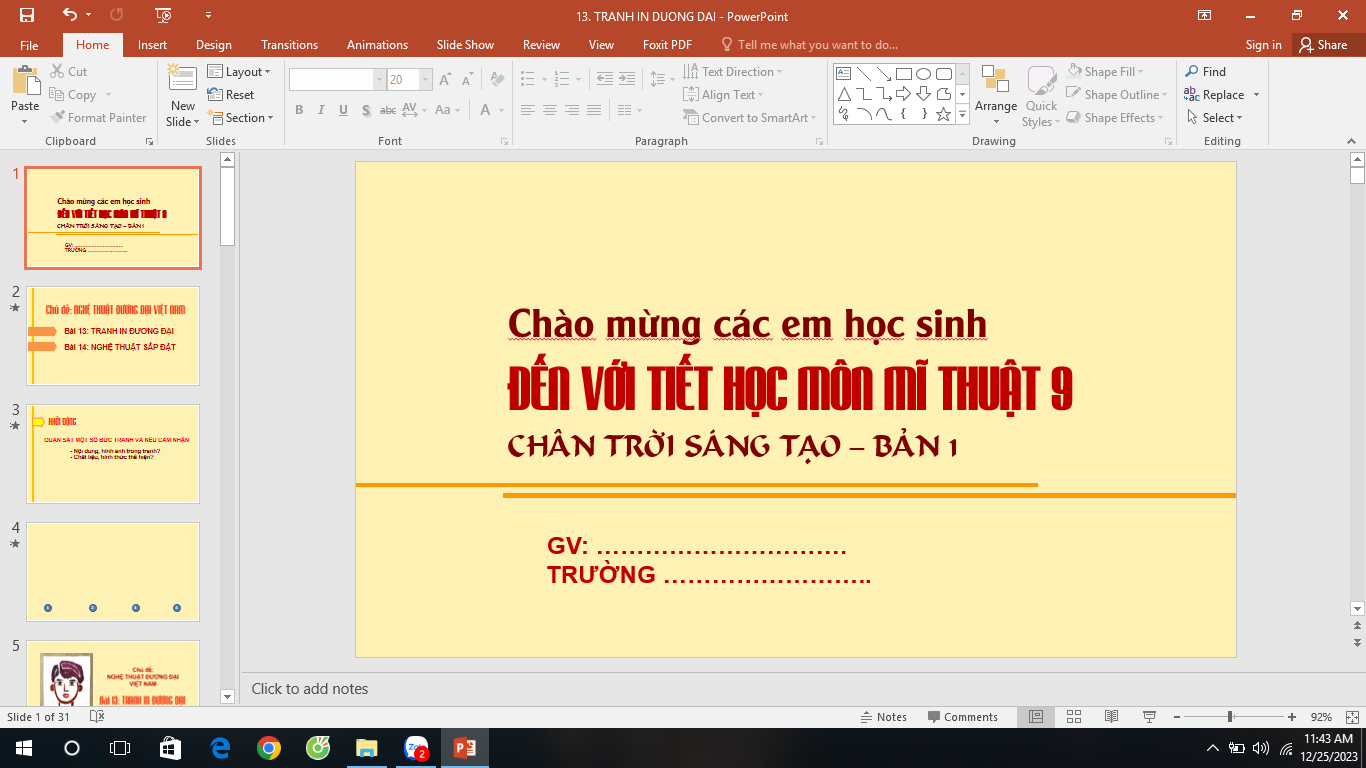 GV: ………………………….
TRƯỜNG ……………………..
Chủ đề: NGHỆ THUẬT ĐƯƠNG ĐẠI THẾ GIỚI
Bài 11: VẼ TRANH THEO PHONG CÁCH NGHỆ THUẬT POP  ART
Bài 12: PHIM THỂ NGHIỆM NGHỆ THUẬT   (VIDEO ART)
Chủ đề: NGHỆ THUẬT ĐƯƠNG ĐẠI THẾ GIỚI
Bài 11: VẼ TRANH THEO PHONG CÁCH NGHỆ THUẬT POP ART
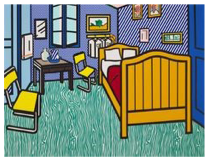 Bài 11: VẼ TRANH THEO PHONG CÁCH 
NGHỆ THUẬT POP ART
TIẾT
1
1. QUAN SÁT- NHẬN THỨC VỀ PHONG CÁCH NGHỆ THUẬT POP ART
2. VẼ CĂN PHÒNG THEO PHONG CÁCH NGHỆ THUẬT POP ART
3. VẼ TRANH VỀ CĂN PHÒNG THEO PHONG CÁCH NGHỆ THUẬT.   POP ART
TIẾT 
2
3. VẼ TRANH VỀ CĂN PHÒNG THEO PHONG CÁCH NGHỆ THUẬT.   POP ART (tiếp theo)
4. TRƯNG BÀY SẢN PHẨM VÀ CHIA SẺ
5. TÌM HIỂU MỘT SỐ ỨNG DỤNG CỦA NGHỆ THUẬT POP ART
TRONG CUỘC SỐNG
1. QUAN SÁT- NHẬN THỨC VỀ PHONG CÁCH NGHỆ THUẬT POP A RT
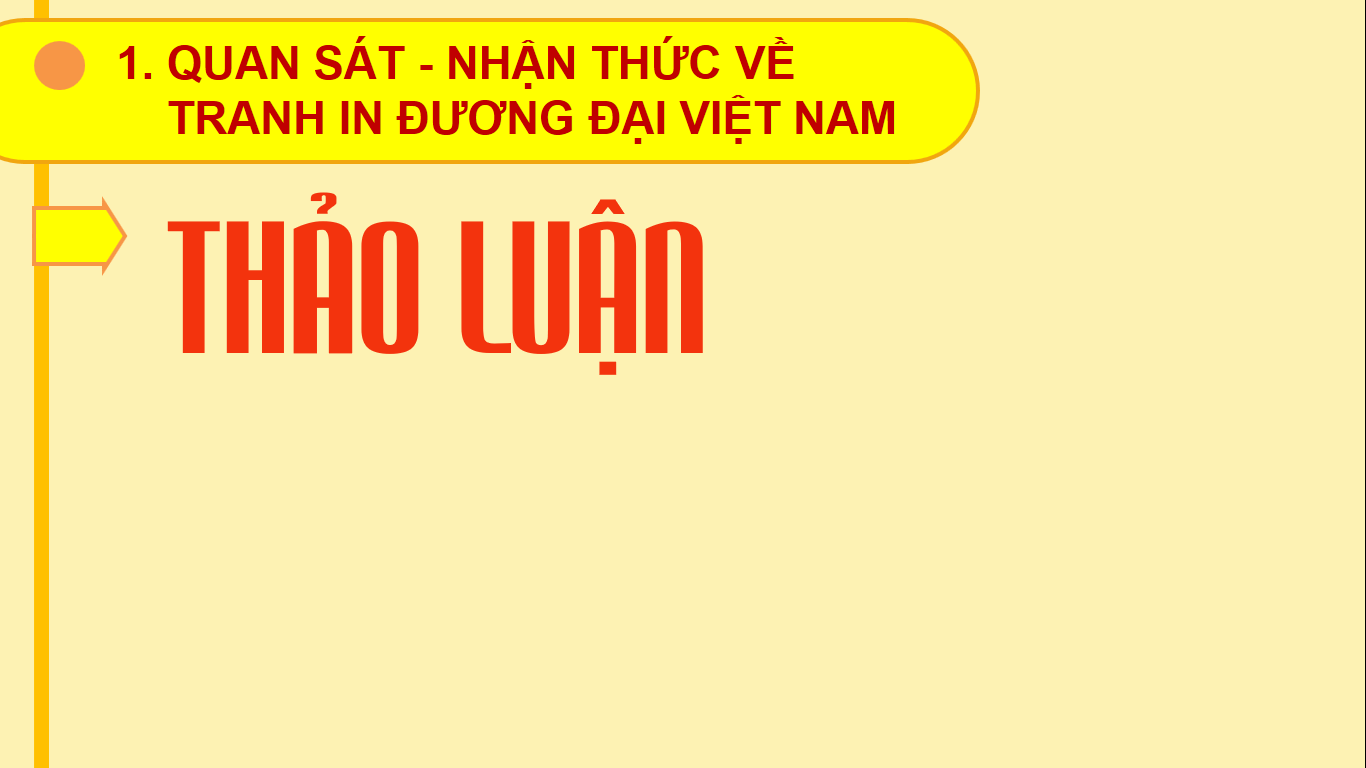 QUAN SÁT TRANH VẼ VÀ TRẢ LỜI CÂU HỎI THEO NỘI DUNG GỢI Ý SAU:
- Hình ảnh và màu sắc được sử dụng trong mỗi bức tranh như thế nào? 
- Hai bức tranh có điểm gì giống nhau và khác nhau?
- Phong cách nghệ thuật được thể hiện ở mỗi bức tranh là gì?
- Theo em, tranh vẽ theo phong cách nghệ thuật Pop art có đặc điểm như thế nào?
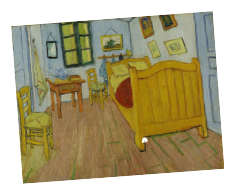 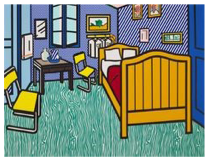 2
1
1. Vincent van Gogh (Vin-xen van Gốc), Vincent’s Bedroom in Arles, 1888, sơn dầu 72cmx90cm
2. Roy Lichtenstein (Roi Lích-ten-xtai), Bedroom in Arles, 1992, sơn dầu, 320cmx420cm
2. VẼ CĂN PHÒNG THEO PHONG CÁCH NGHỆ THUẬT POP ART

QUAN SÁT HÌNH VÀ CHỈ RA CÁCH VẼ CĂN PHÒNG THEO PHONG CÁCH NGHỆ THUẬT POP ART
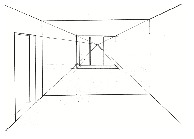 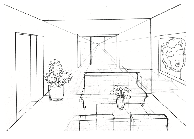 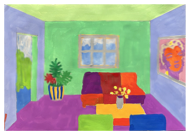 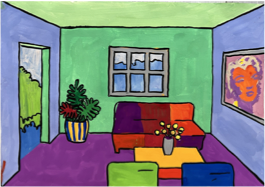 2. VẼ CĂN PHÒNG THEO PHONG CÁCH NGHỆ THUẬT POP ART
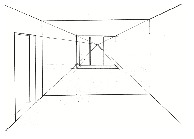 1. Vẽ khung hình của bức tranh và xác định một điểm tụ để tạo không gian của căn phòng
2. VẼ CĂN PHÒNG THEO PHONG CÁCH NGHỆ THUẬT POP ART
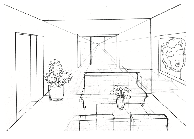 2. Dựa vào điểm tụ, vẽ hình các đồ vật trong căn phòng.
2. VẼ CĂN PHÒNG THEO PHONG CÁCH NGHỆ THUẬT POP ART
3. Vẽ màu tươi sáng, rực rỡ cho các hình đồ vật và không gian trong tranh.
2. VẼ CĂN PHÒNG THEO PHONG CÁCH NGHỆ THUẬT POP ART
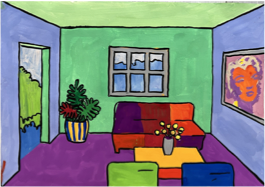 4. Vẽ nét viền cho các mảng, hình, điều chỉnh màu, hoàn thiện bức tranh
2. VẼ CĂN PHÒNG THEO PHONG CÁCH NGHỆ THUẬT POP ART
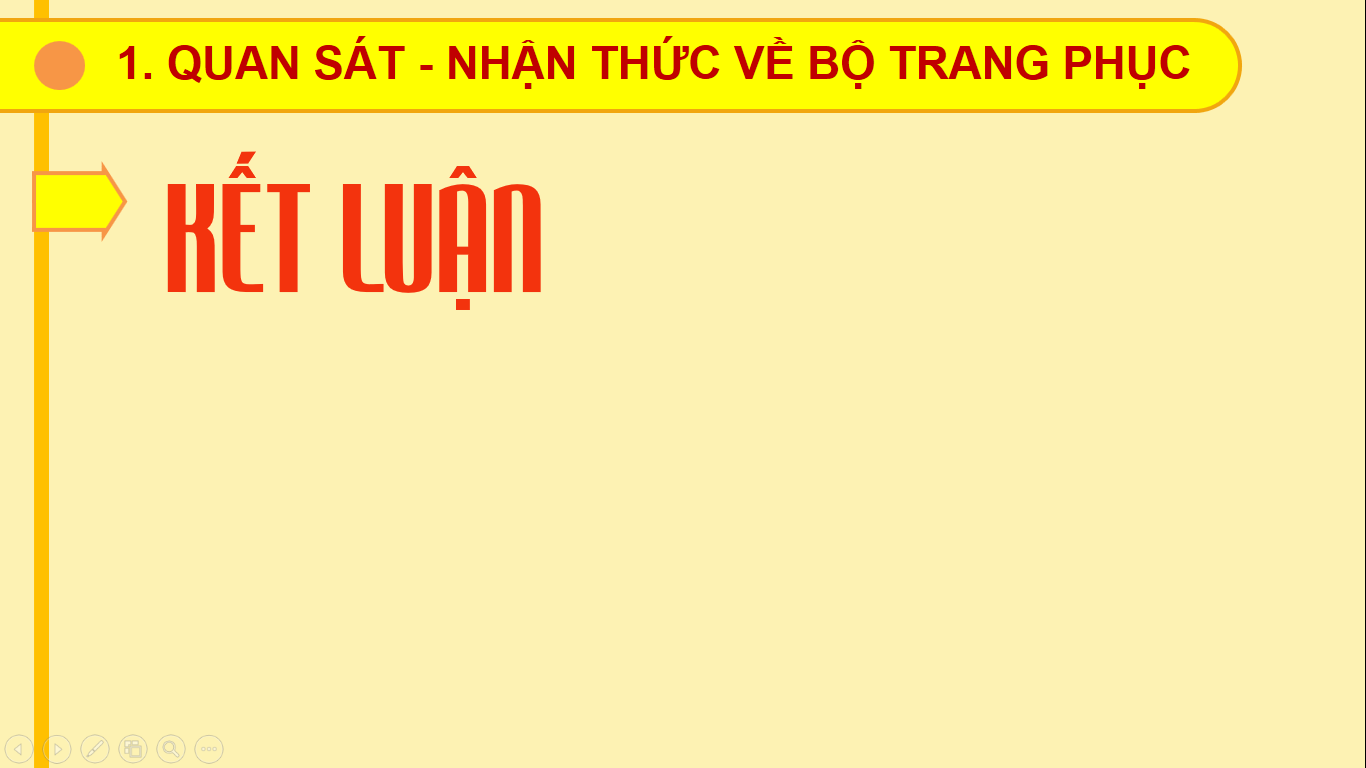 Sử dụng điểm tụ để xác định hình của các đồ vật và không gian căn phòng, kết hợp với màu sắc tươi sáng và nét viền các mảng hình có thể tạo được bức tranh theo phong cách nghệ thuật Pop art.
3. VẼ TRANH VỀ CĂN PHÒNG THEO PHONG CÁCH
    NGHỆ THUẬT POP ART
Hình dung về một căn phòng mà em muốn thể hiện và thực hiện theo hướng dẫn
TRANH THAM KHẢO
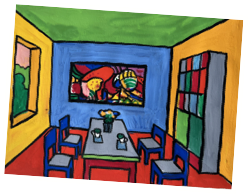 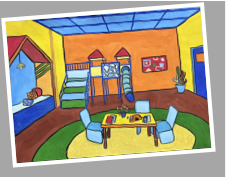 1
3
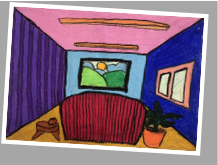 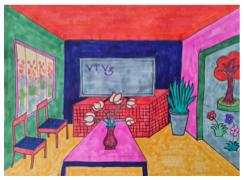 4
2
Bài 11: VẼ TRANH THEO PHONG CÁCH NGHỆ THUẬT POP  ART
3. VẼ TRANH VỀ CĂN PHÒNG THEO PHONG CÁCH NGHỆ THUẬT POP ART (tiếp theo)
TIẾT
2
4. TRƯNG BÀY SẢN PHẨM VÀ CHIA SẺ
5. TÌM HIỂU MỘT SỐ ỨNG DỤNG CỦA NGHỆ THUẬT POP ART TRONG CUỘC SỐNG
3. VẼ TRANH VỀ CĂN PHÒNG THEO PHONG CÁCH NGHỆ THUẬT POP ART (tiếp theo)
- Nhớ lại các hoạt động đã thực hiện ở tiết học trước.
- Rút kinh nghiệm và thực hành tiếp để hoàn thiện sản phẩm.
4. TRƯNG BÀY SẢN PHẨM VÀ CHIA SẺ
- Em thích bài vẽ nào? Vì sao?
- Cách thể hiện đường nét, màu sắc trong bài vẽ như thế nào? 
- Bài vẽ đã thể hiện rõ phong cách nghệ thuật Pop art chưa?
- Kĩ thuật thể hiện bài vẽ như thế nào?
- Bài vẽ đã đạt được những tiêu chí nào? Những tiêu chí nào cần cải thiện?
- Em có giải pháp điều chỉnh như thế nào để bài vẽ hoàn thiện hơn?
5. TÌM HIỂU MỘT SỐ ỨNG DỤNG CỦA NGHỆ THUẬT 
    POP ART TRONG CUỘC SỐNG
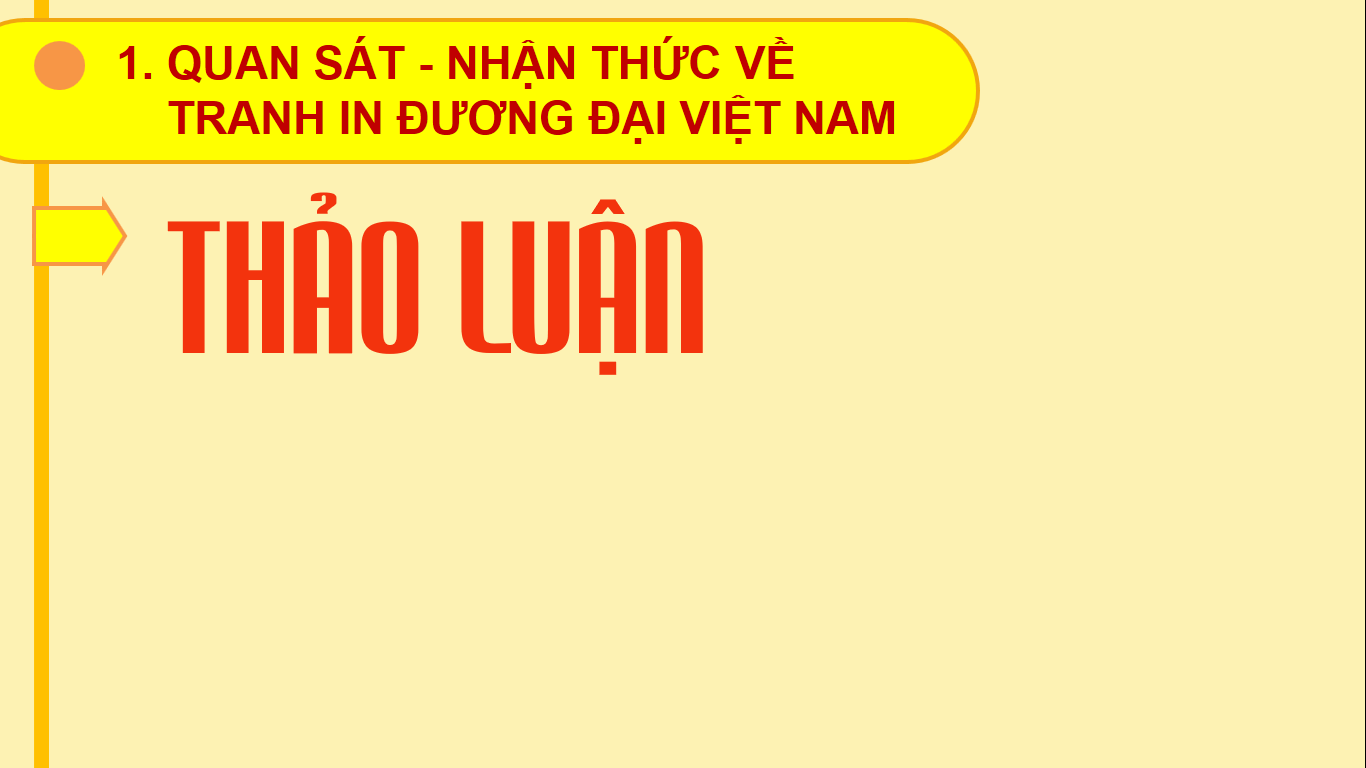 QUAN SÁT HÌNH ĐỂ NHẬN BIẾT THÊM MỘT SỐ ẢNH HƯỞNG CỦA NGHỆ THUẬT POP ART TRONG CUỘC SỐNG
- Những ảnh hưởng của nghệ thuật Pop art trong cuộc sống thể hiện ở các hình minh hoạ là gì? 
- Nghệ thuật Pop art mang lại hiệu quả thẩm mĩ như thế nào đối với các lĩnh vực đó?
- Em còn biết những ảnh hưởng của nghệ thuật Pop art trong những lĩnh vực nào khác của cuộc sống?
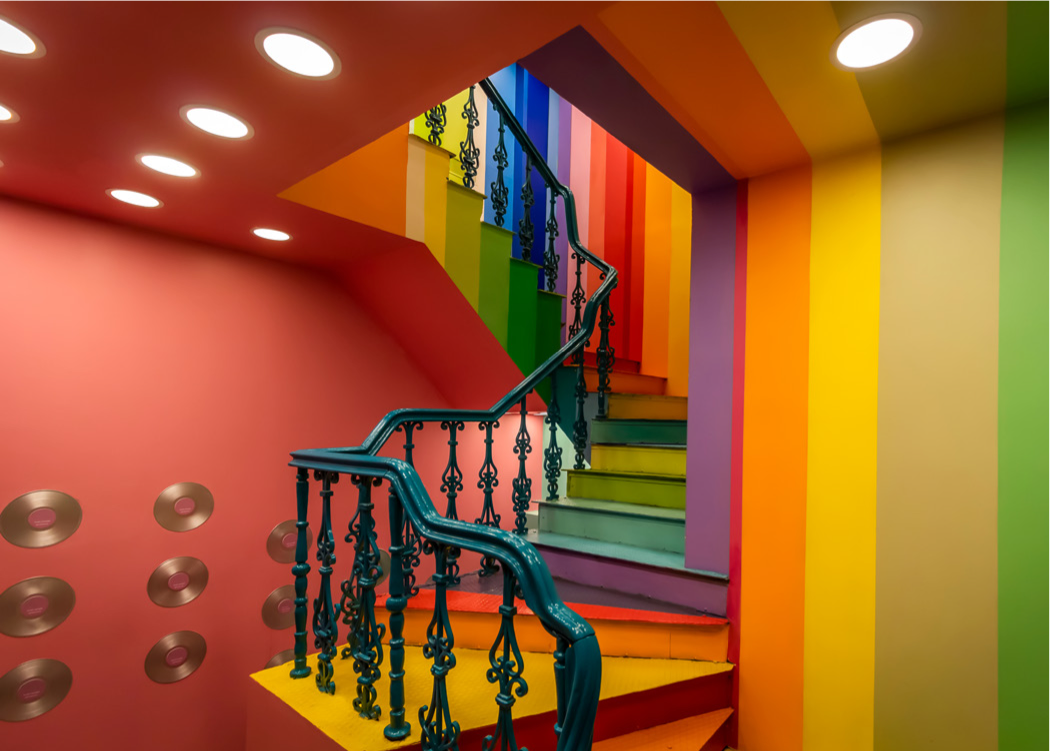 Kiến trúc
1
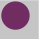 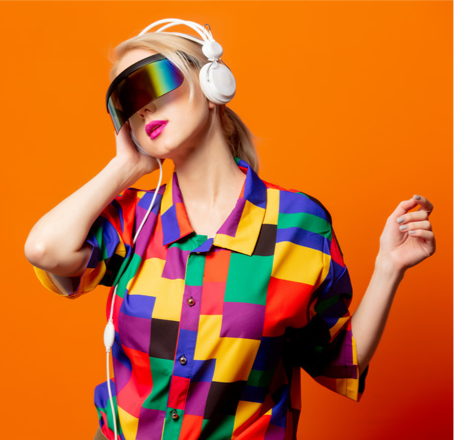 2
Thời trang
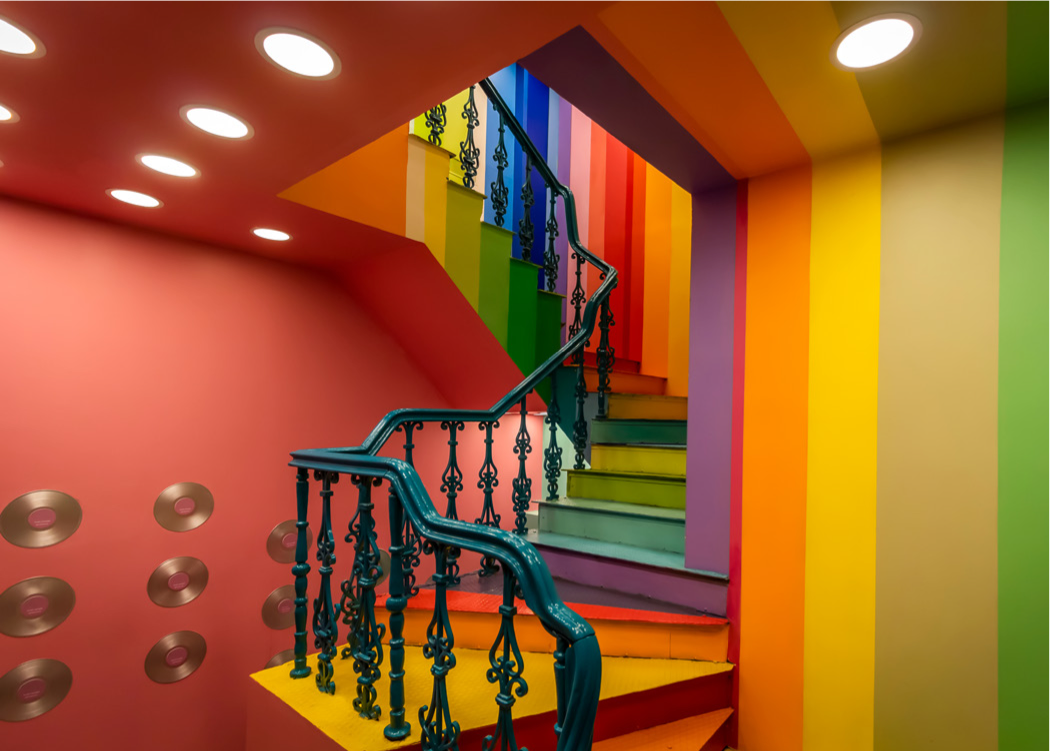 Kiến trúc
3
5. TÌM HIỂU MỘT SỐ ỨNG DỤNG CỦA NGHỆ THUẬT POP ART TRONG CUỘC SỐNG
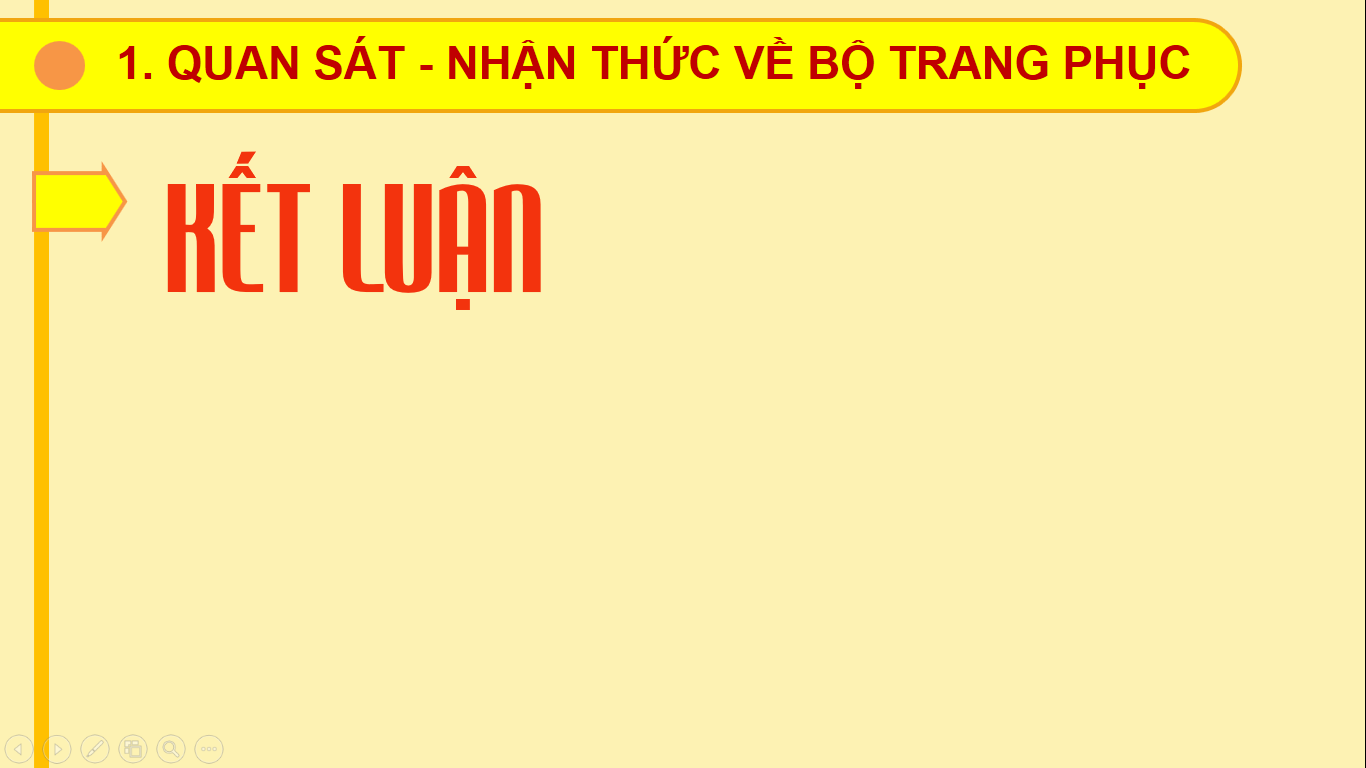 Pop art (hay Nghệ thuật Đại chúng) là một trào lưu nghệ thuật thị giác xuất hiện trong những năm 1950 – 1960 ở Anh và Mĩ. Nghệ thuật Pop art rất dễ nhận biết với cách diễn tả dạng hình phẳng; đường nét mạnh mẽ, rõ ràng; màu sắc rực rỡ, tương phản mạnh; hình tượng nghệ thuật thường là hình ảnh trên các phương tiện truyền thông đại chúng (hình ảnh trên truyền thông, quảng cáo, phim ảnh, hoạt hoạ, biểu tượng,...). Một số hoạ sĩ tiêu biểu của trào lưu nghệ thuật này là: Andy Warhol với các tác phẩm Marilyn Diptych, Eight Elvis, Campbells Soup Cans,...; Roy Lichtenstein với các tác phẩm Whaaam!, Drowning Girl;...
CỦNG CỐ - DẶN DÒ
- Hoàn thành sản phẩm bài học. Có thể thực hiện thêm khi ở nhà.
- Chuẩn bị bài học sau “Bài 12: Phim thể nghiệm nghệ thuật video art “
+ Sách giáo khoa Mĩ thuật 9 - CTST 1, vở ghi chép.
+ Một số nguyên liệu và dụng cụ để tạo sản phẩm.
+ Xem trước nội dung bài học.
- GV đánh giá chuẩn bị và hoạt động của HS. Biểu dương tinh thần học tập của HS.
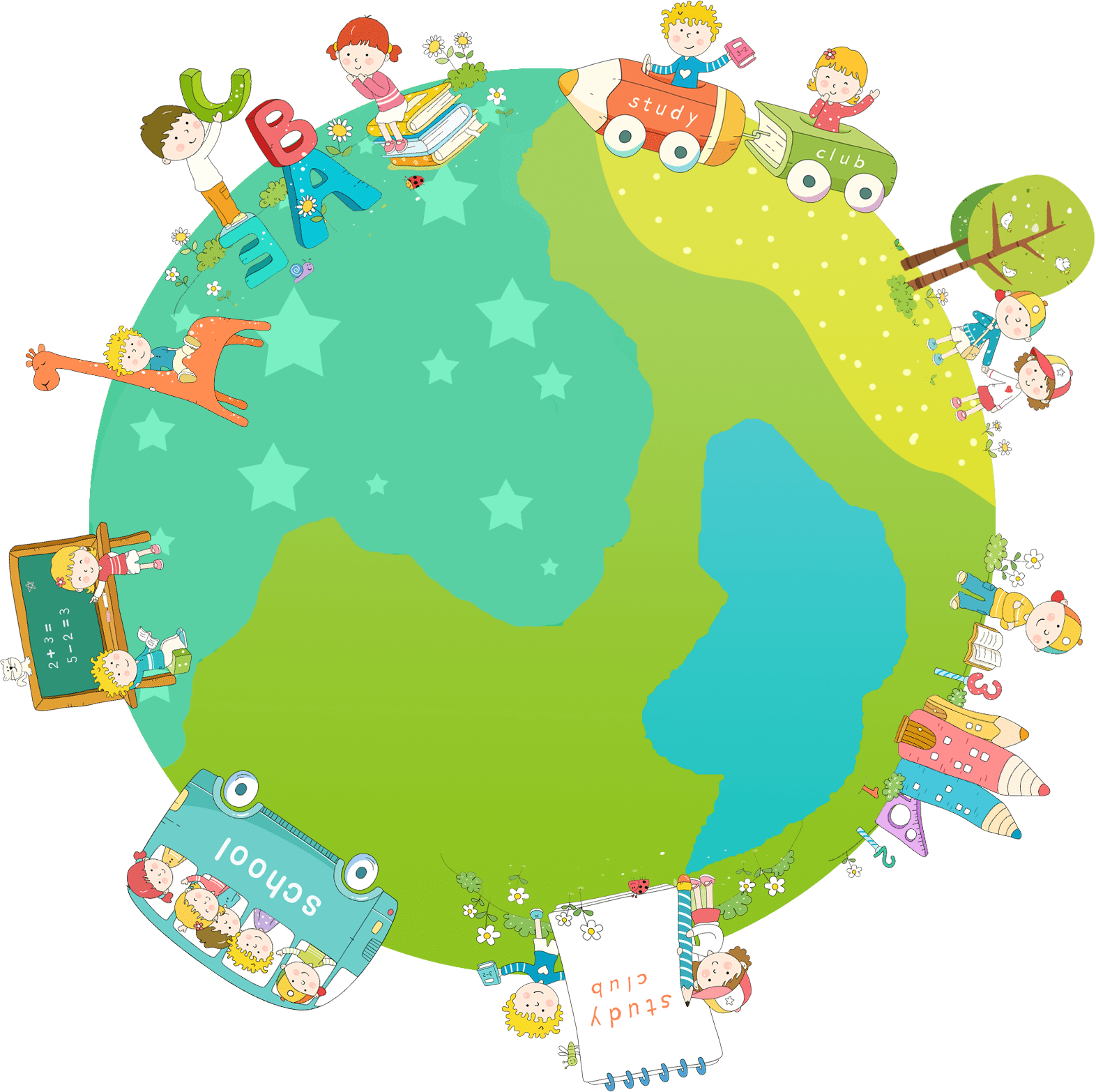 TẠM BIỆT !